Fundamentals of Composites ManufacturingMaterials, Methods, & Applications
Chapter 9 Summary
Chapter 9:  Reinforcement Forms - Overview
Filaments, strands, tows, rovings, and yarns
Woven and knitted fabrics (cloth)
Non-woven fabrics (mat)
Prepregs
Braided, stitched, and three-dimensional laminates
Preforms
Hybrids
Whiskers
Filaments, Strands, Tows, Rovings, and Yarns
Figure 9-1  Various continuous fiber forms
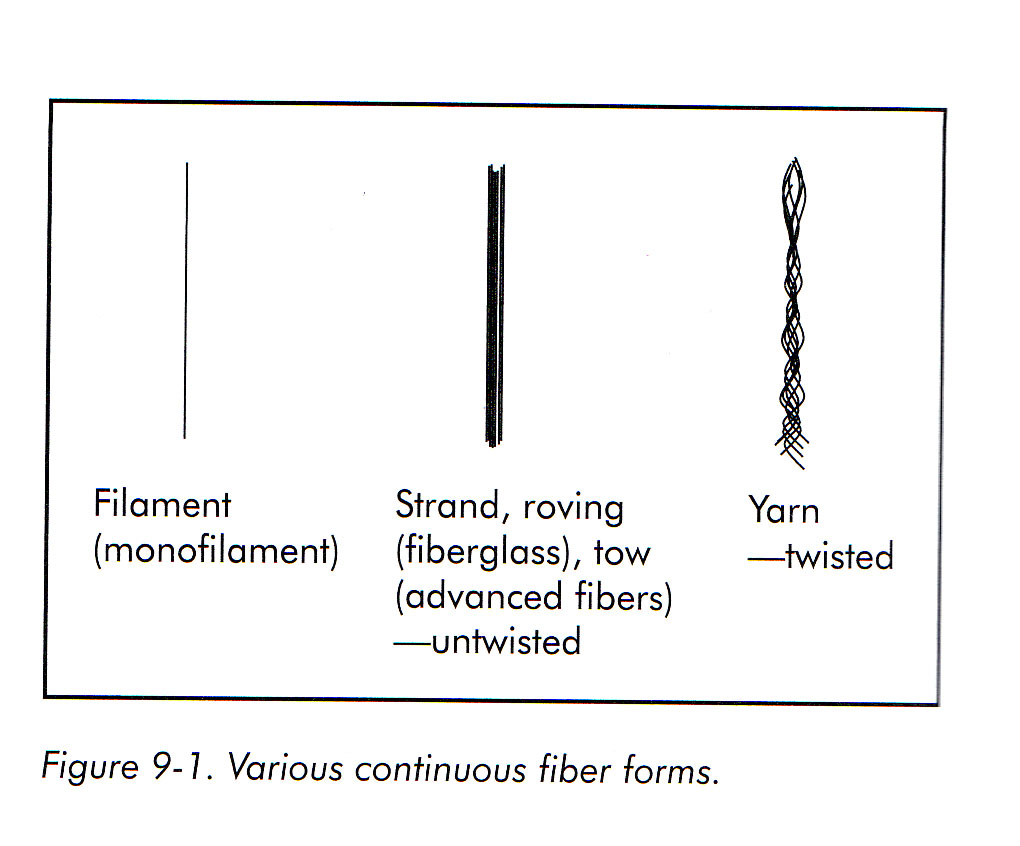 Filaments, Strands, Tows, Rovings, and Yarns
Table 9-1  Selected diameter designations for fiberglass products (U.S. System)
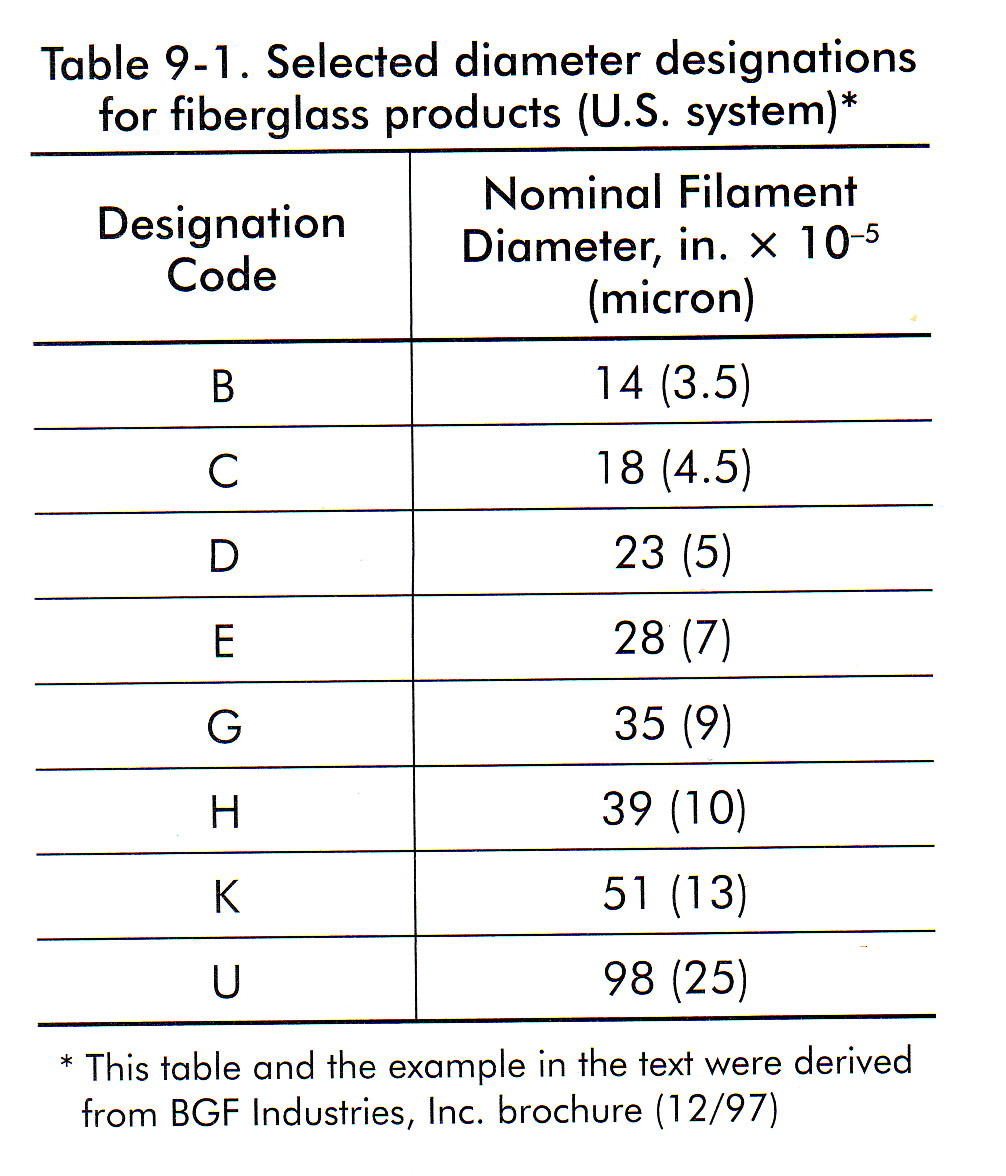 Woven and Knitted Fabrics (Cloth)
Figure 9-2  Roll terminology
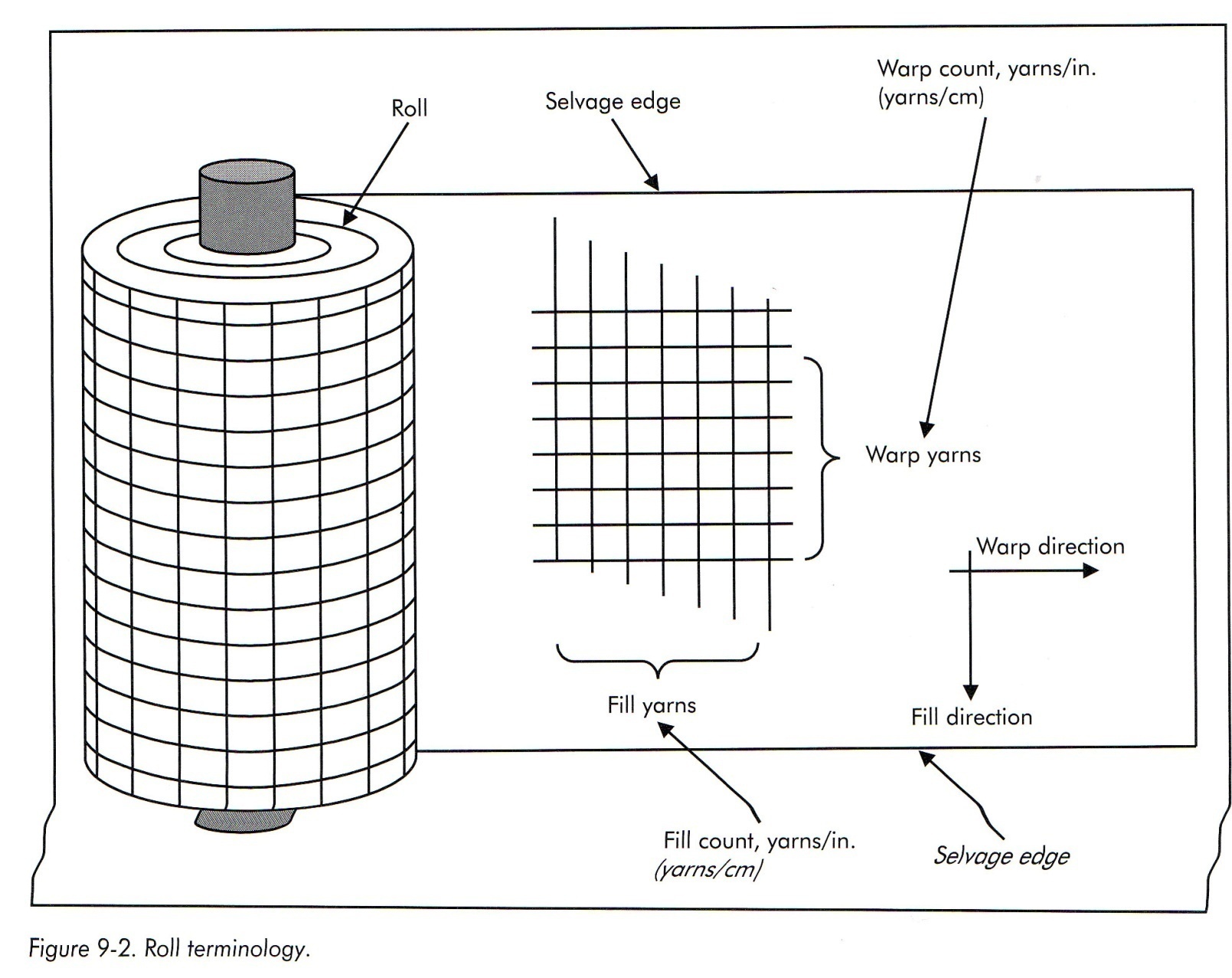 Woven and Knitted Fabrics (Cloth)
Types of weaves
Figure 9-3  Fabric construction forms
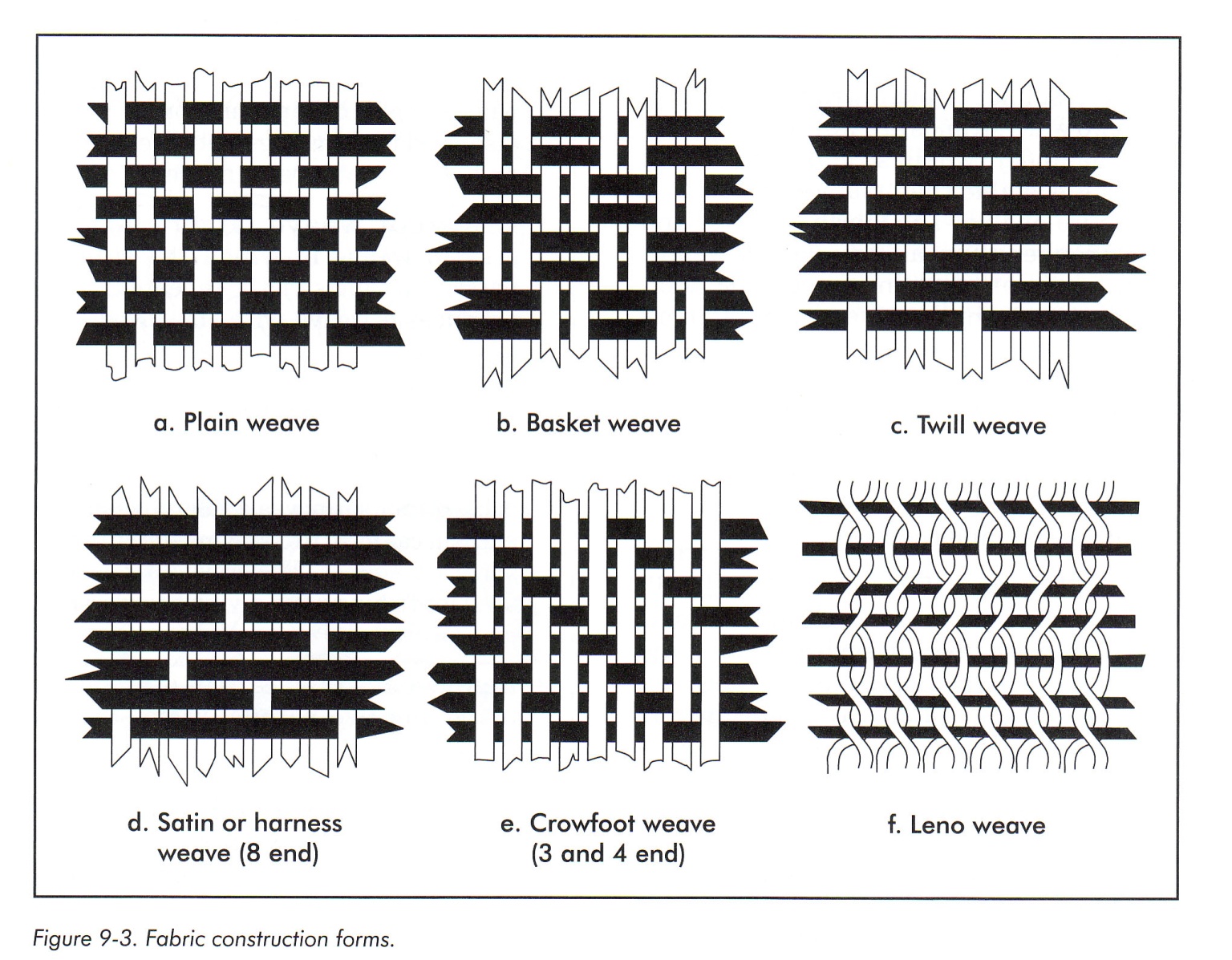 Woven and Knitted Fabrics (Cloth)
Types of Weaves
Figure 9-4  Knitted fabrics
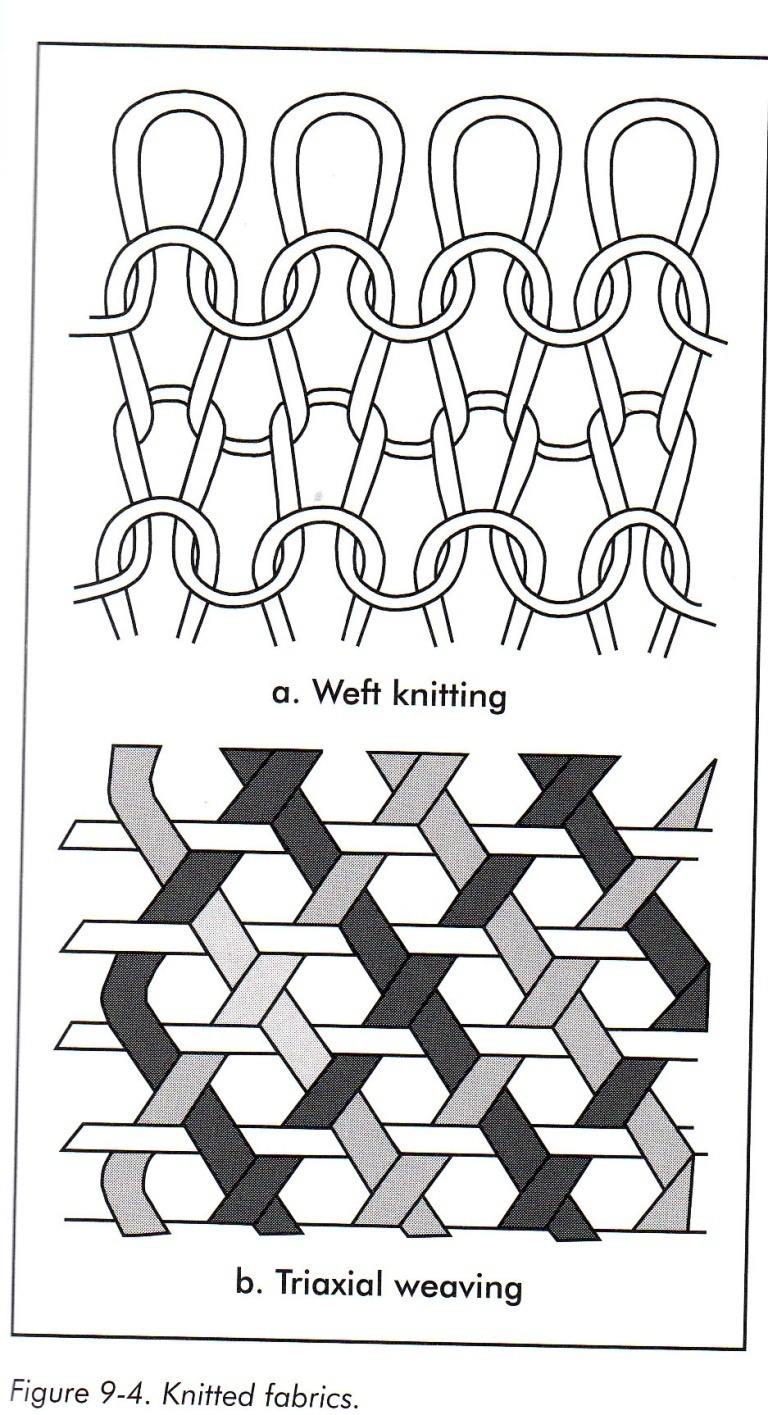 Non-Woven Fabrics (MAT)
Figure 9-5  Types of mat
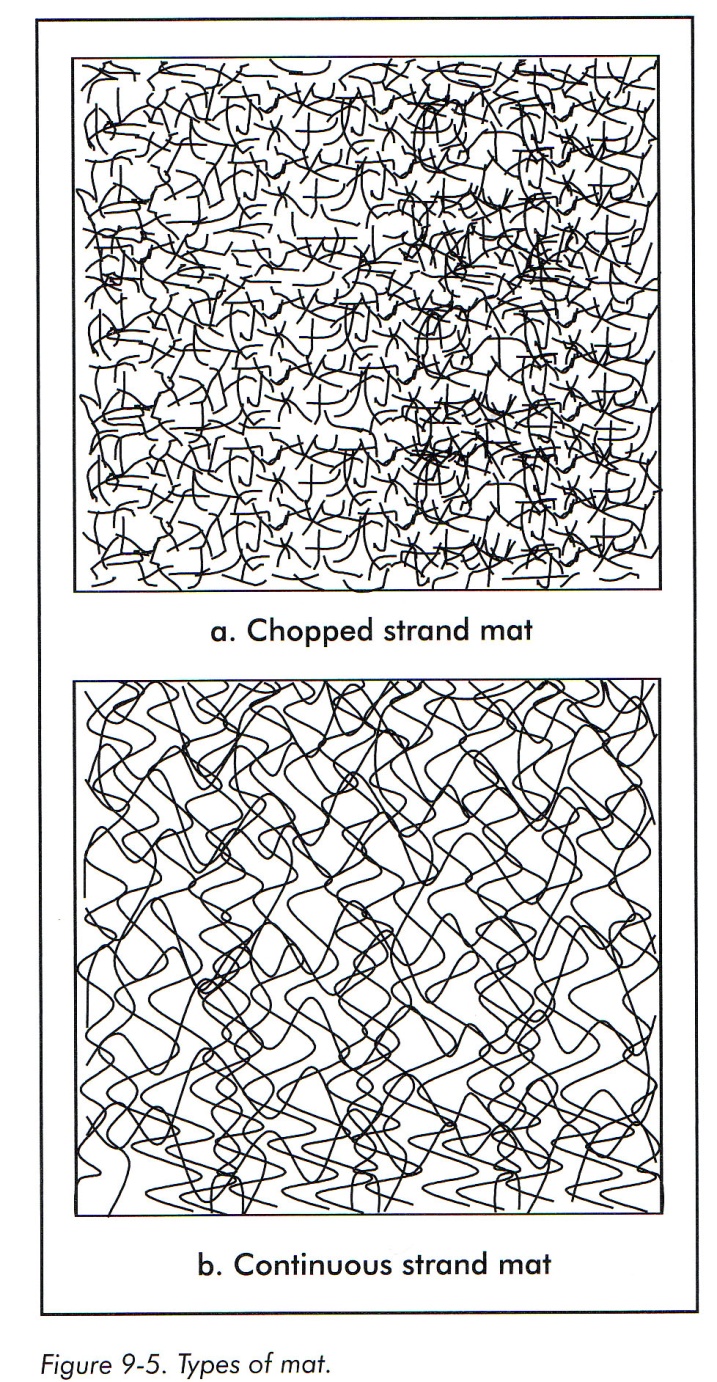 Prepregs
Fibers which are pre-impregnated with the matrix resin
“Out-time”
Prepregs
Properties
“Drape”
The degree of flexibility of the prepreg
“Tack”
The stickyness of the prepreg surface
Braided, Stitched, and Three-Dimensional Laminates
Braided Reinforcements
Stitched Laminates
Trans-laminar reinforced composite
Z-fiber construction
Comprehensive stitching
Selective Stitching
Three-dimensional Laminates
Preforms
The Concept
“Net Shapt”
Make the reinforcement package in the shape of the final product (or nearly so)
“Kitting”
Precutting and assembling stacks of material so that the molding station operator does not have to worry about getting the materials in the proper lay-up.
Hybrids
Figure 9-6  Selective placement of fibers within hybrid composites
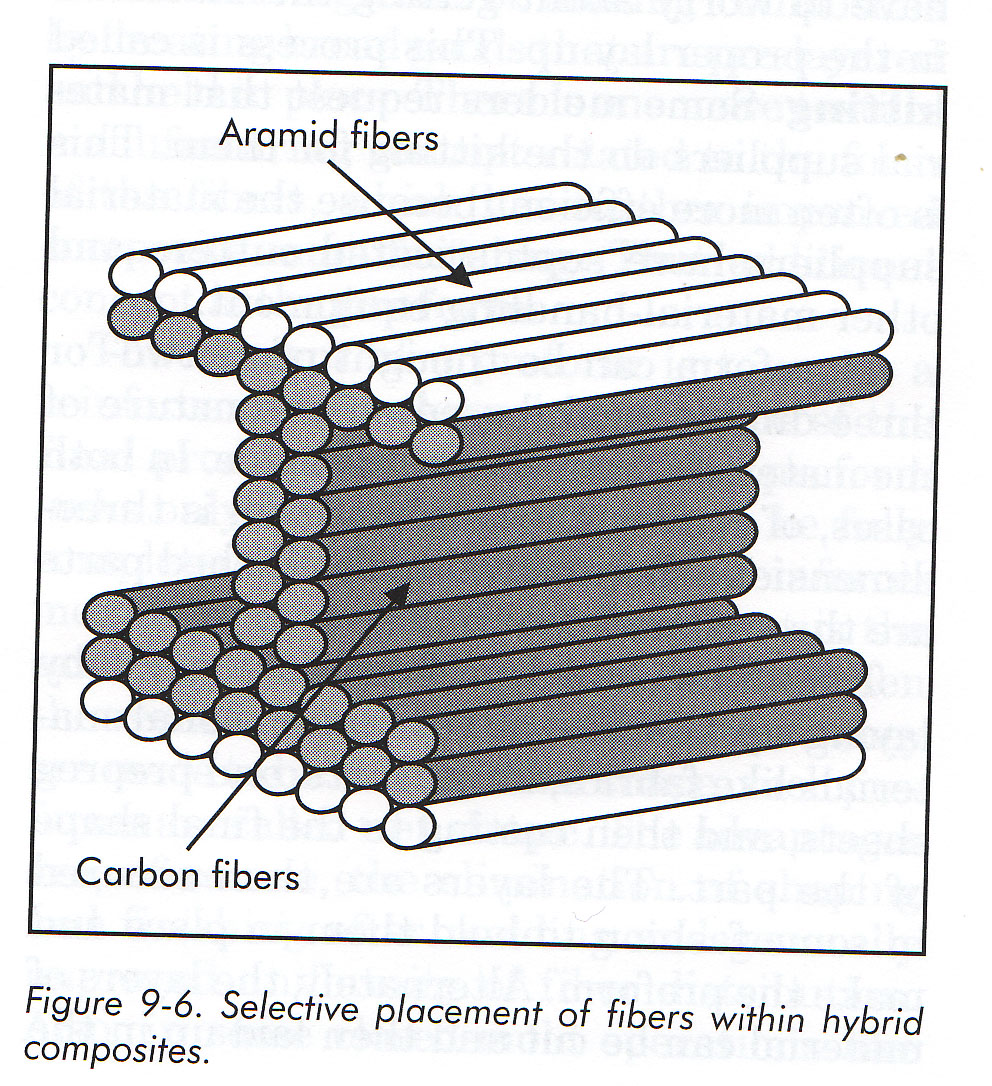 Whiskers
Comparison to Fibers
Whiskers are shorter
< 5mm
Maintains a high length to radius ratio
< 5mm w/ a low aspect ration is called a “particle”
Case Study 9-1:  Braided Preform Use in Hockey Sticks